ГБОУ школа 1286Дошкольное Отделение «Солнышко»Садовые ягоды
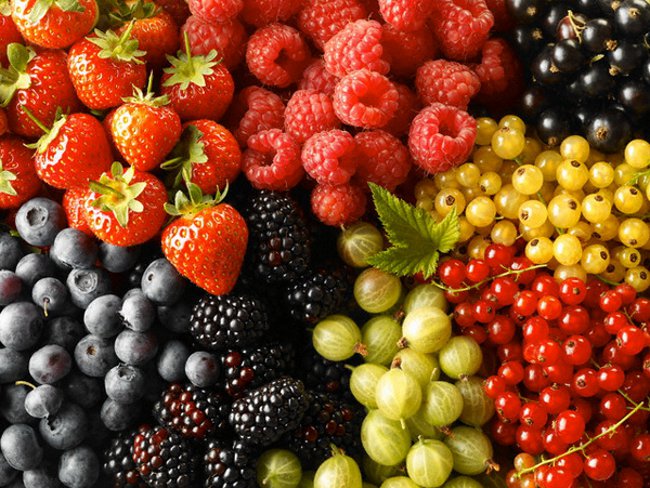 Воспитатель: Тесля О.В.
КЛУБНИКА
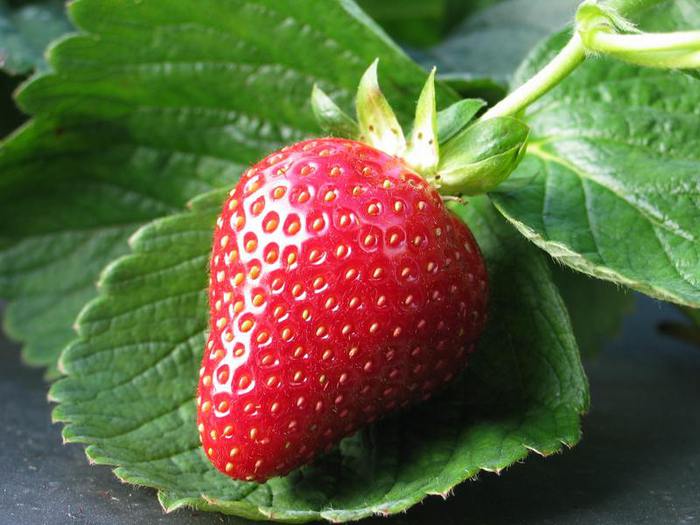 МАЛИНА
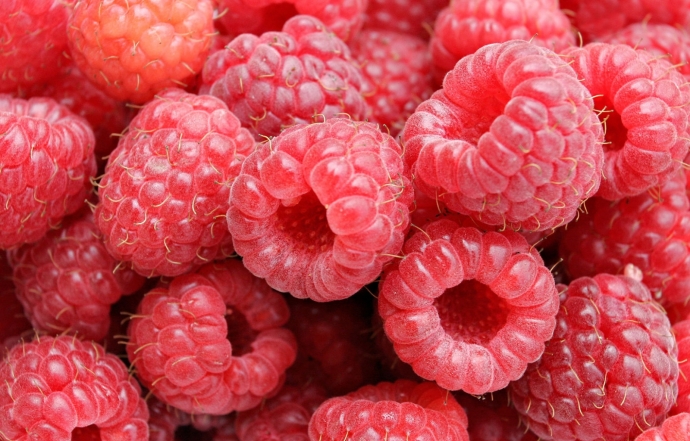 ВИШНЯ
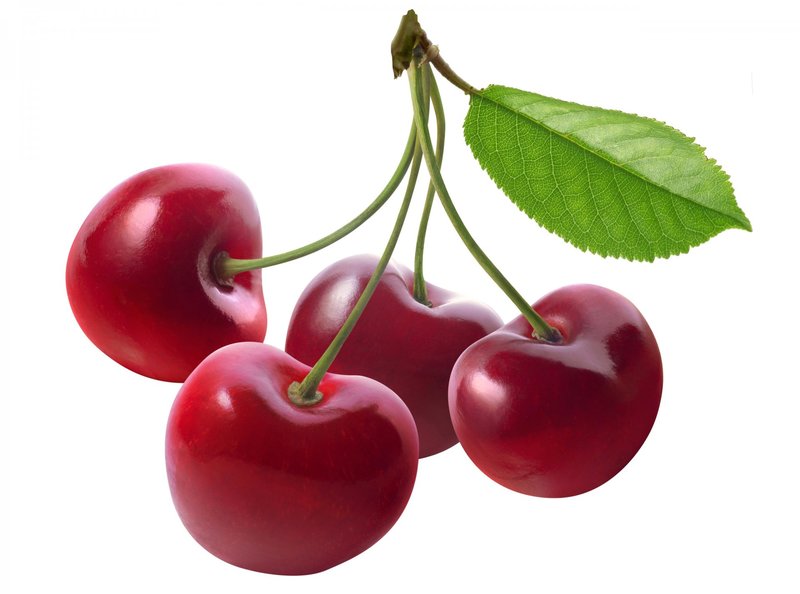 ЧЕРЕШНЯ
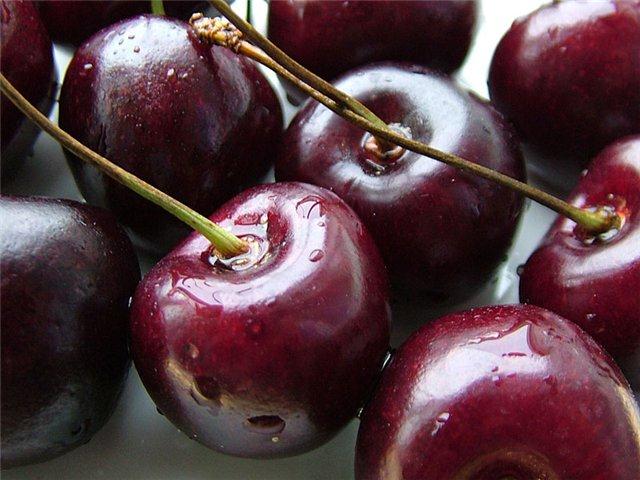 КРЫЖОВНИК
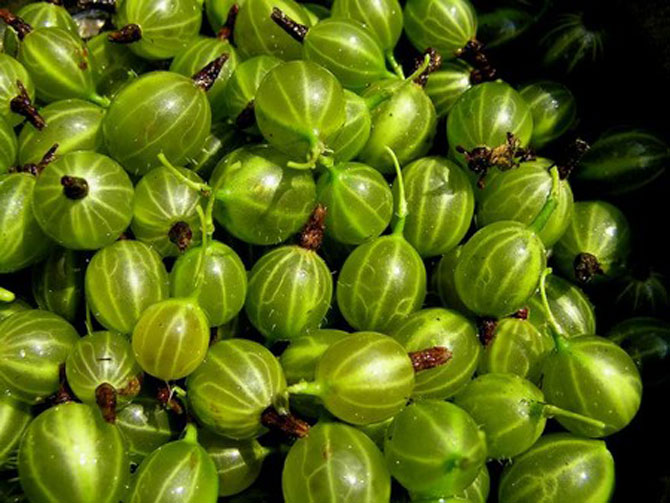 СМОРОДИНА
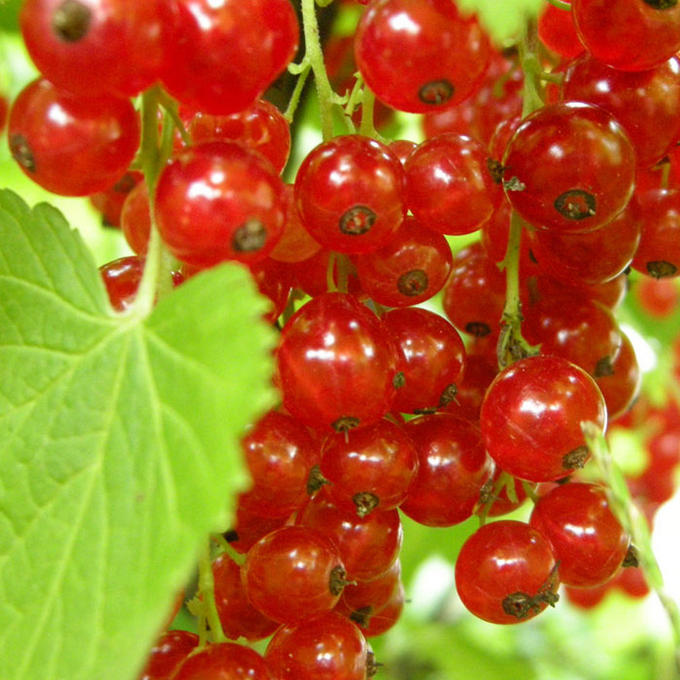 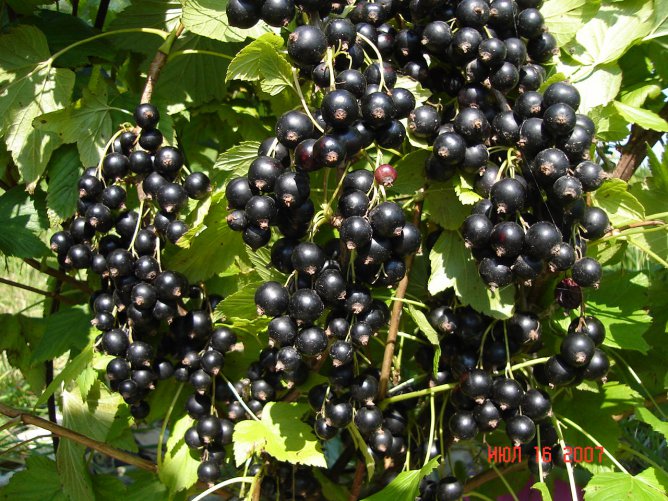 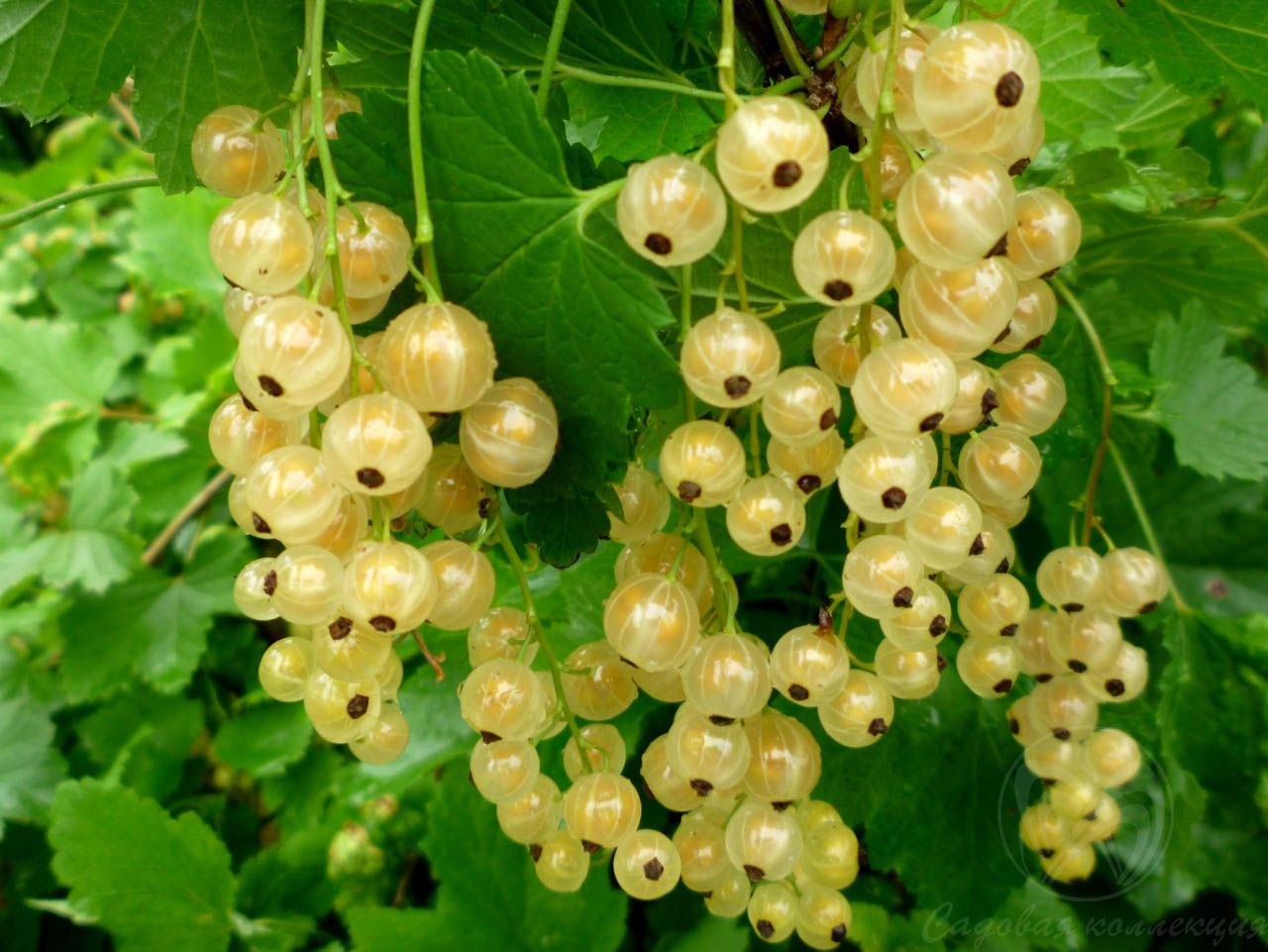 ВИНОГРАД
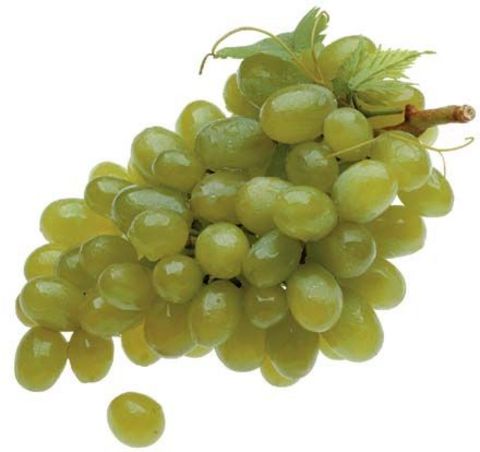 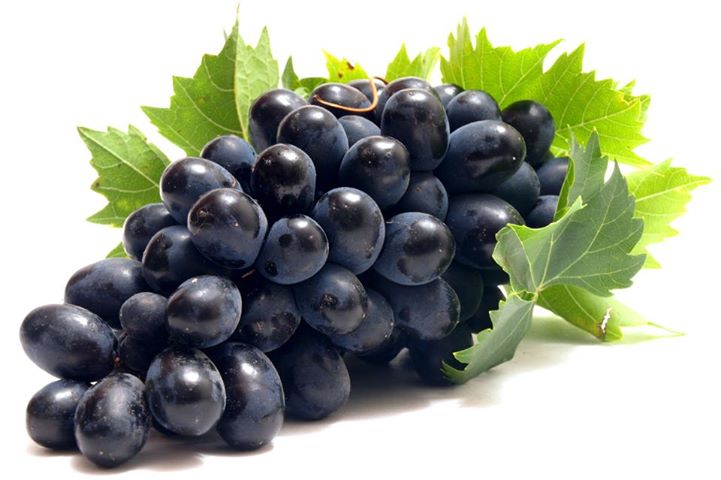 ОБЛЕПИХА
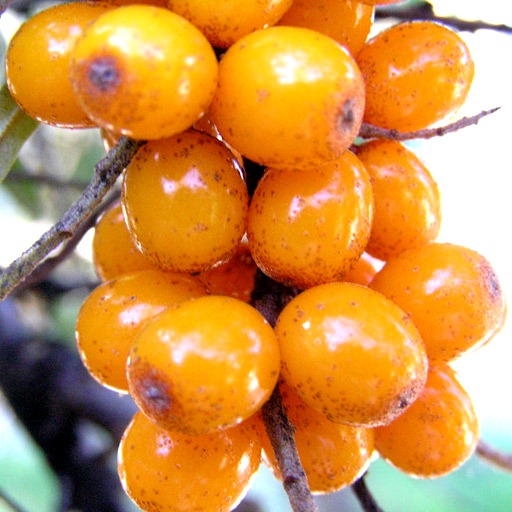 АРБУЗ
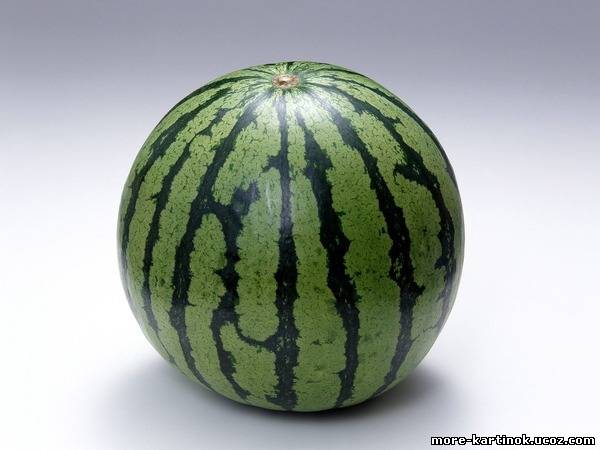 Какие здесь ягоды?
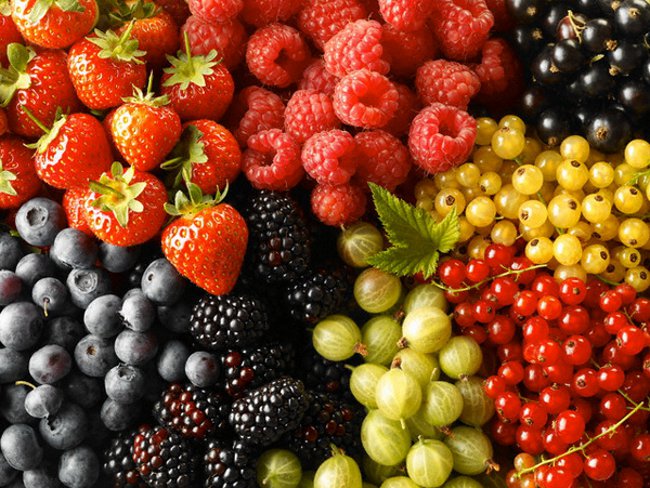